Проверка действительности паспорта гражданина Российской Федерации, представленного заявителем организации на официальном сайте Главного Управления по вопросам миграции МВД Россииhttps://гувм.мвд.рф/
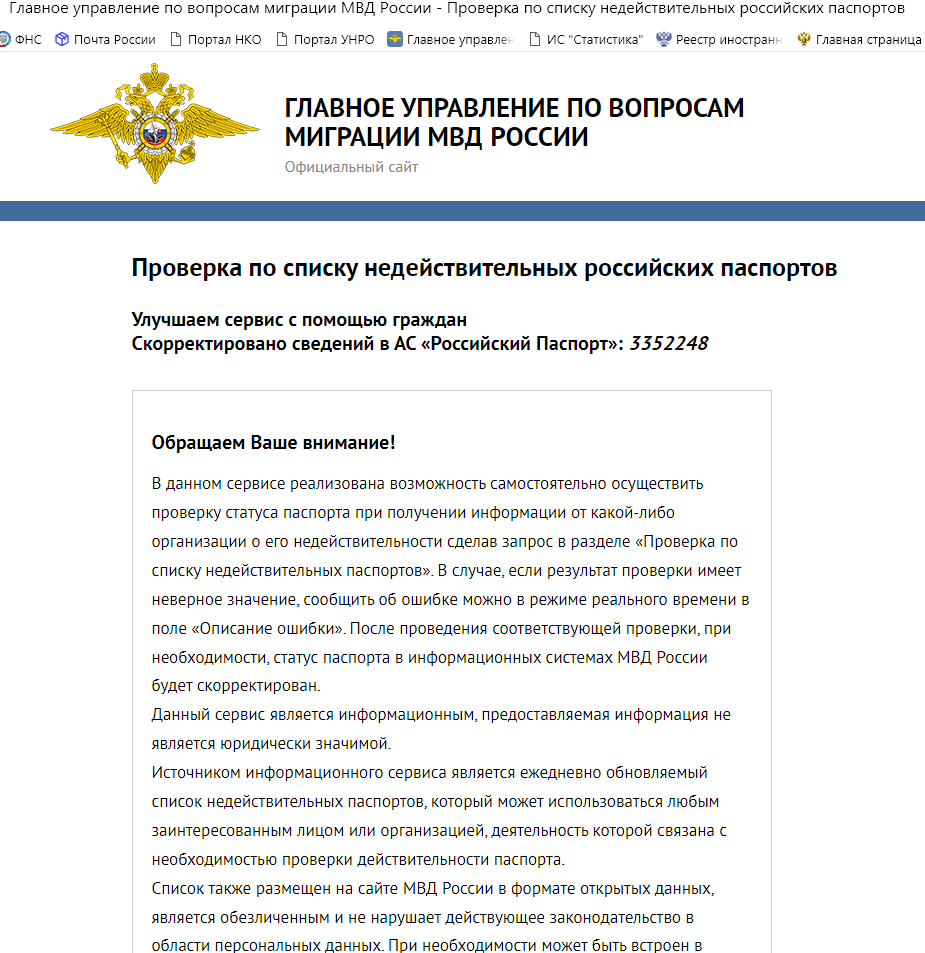 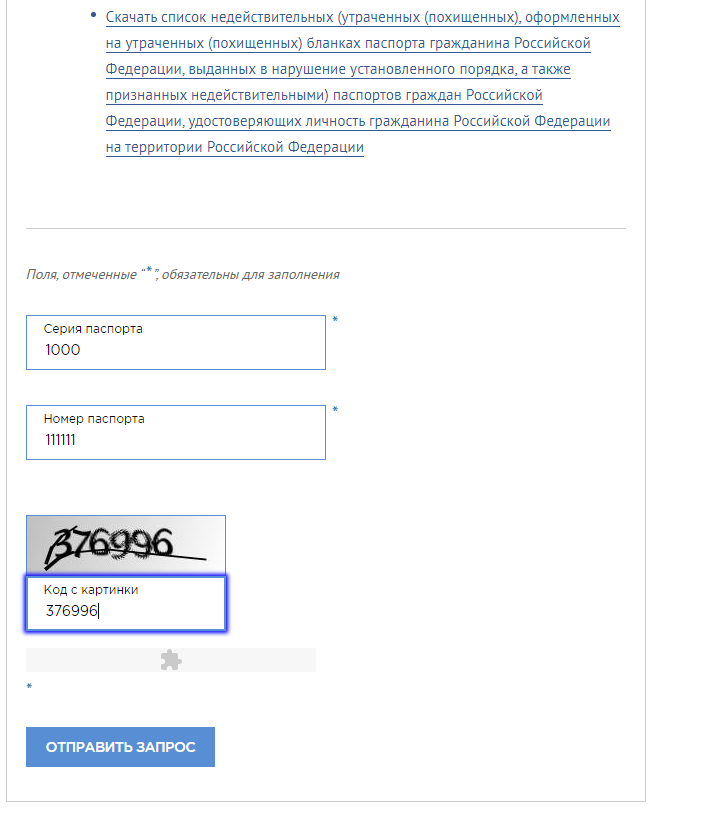 Проверка сведений на официальном сайте Федеральной службы по финансовому мониторингу по перечню организаций и физических лиц, в отношении которых имеются сведения об их причастности к экстремистской деятельности или терроризму, на лиц, имеющих отношение к организацииhttps://fedsfm.ru/
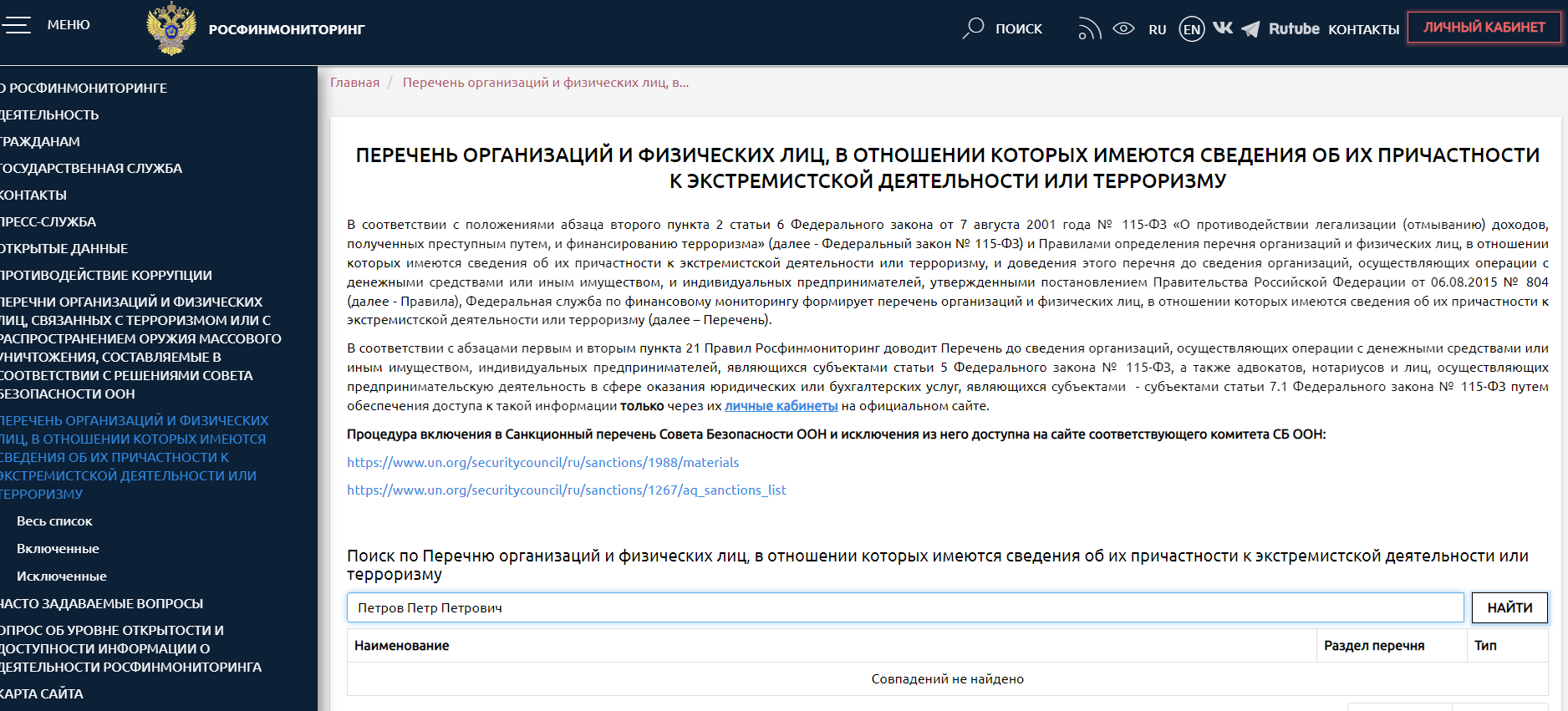 Проверка сведений на официальном сайте Федеральной налоговой службы                 о дисквалификации руководителя организации https://pb.nalog.ru/(раздел «Прозрачный бизнес»)
Проверка сведений на официальном сайте Федеральной налоговой службы                 Поиск лиц, попадающих под условия, предусмотренные пп. «ф» п. 1 ст. 23 Федерального закона от 08.08.2001 № 129-ФЗ «О государственной регистрации юридических лиц и индивидуальных предпринимателей» https://pb.nalog.ru/ (раздел «Прозрачный бизнес»)
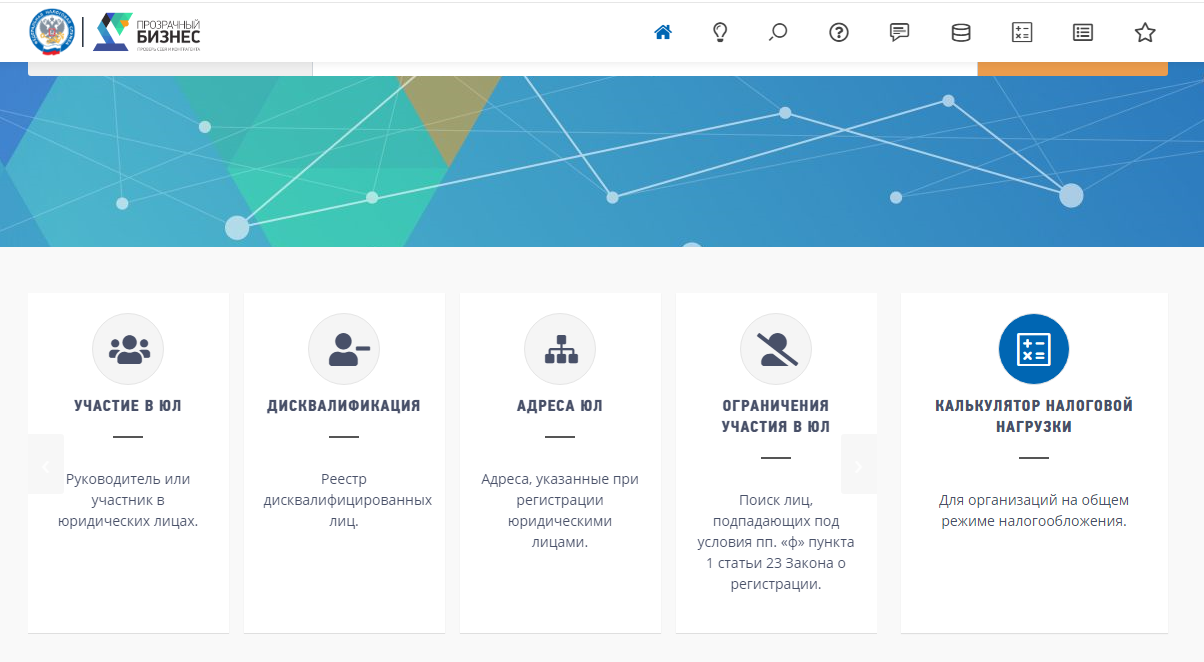 Сайт Управления Минюста России по Амурской области
Федеральный список экстремистских материалов

Перечень НКО, ликвидированных в соответствии с ФЗ                                «О противодействии экстремистской деятельности»

Перечень НКО, деятельность которых приостановлена в связи с осуществлением ими экстремистской деятельности 

Памятка для общественных, религиозных и иных некоммерческих организаций о профилактике экстремистской деятельности 

Памятка по недопущению использования некоммерческих организаций в целях финансирования терроризма 

http://to28.minjust.gov.ru/